Success Comes to Those
Who Rely on the Lord
2 Chronicles 14-16
“For whatever things were written before were written for our learning, that we through the patience and comfort of the Scriptures might have hope.” Romans 15:4
Richie Thetford				                                                              www.thetfordcountry.com
The Setting
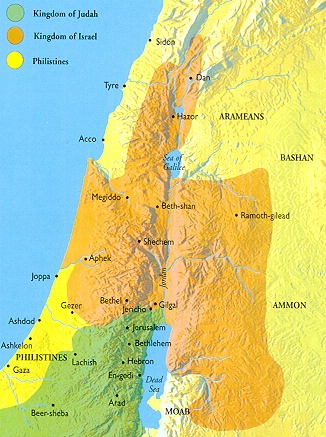 The Divided Kingdom in the year 911 B.C.
Asa becomes the 3rd king of Judah, the grandson of Rehoboam
Asa reigns for 41 years
Asa was a man that did
“what was good and right in theeyes of the LORD his God”
Richie Thetford				                                                              www.thetfordcountry.com
ASA
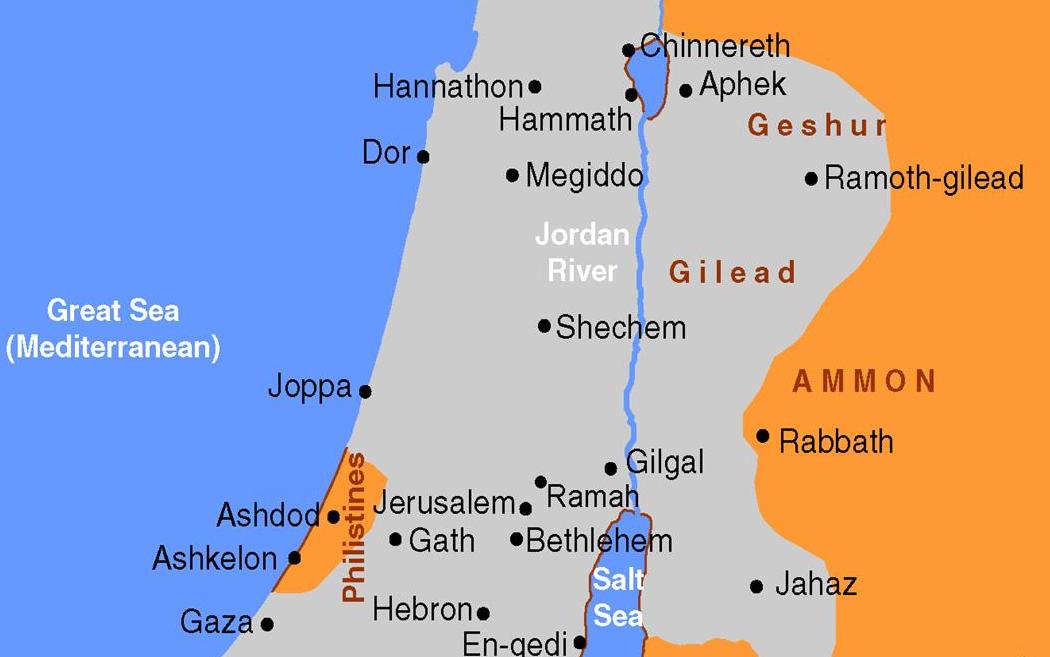 Richie Thetford				                                                              www.thetfordcountry.com
ASA
35 years of faithful service to God
6 years of unfaithful service
Result
End to his reign
End to his life
A missed opportunityto be faithful to the end
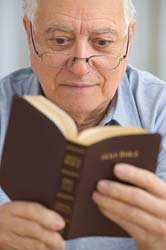 Richie Thetford				                                                              www.thetfordcountry.com
Lessons Learned
Seek God
Matthew 6:33
We will find rest for our souls
Matthew 11:28-30
Be prepared to tear down “the high places!”
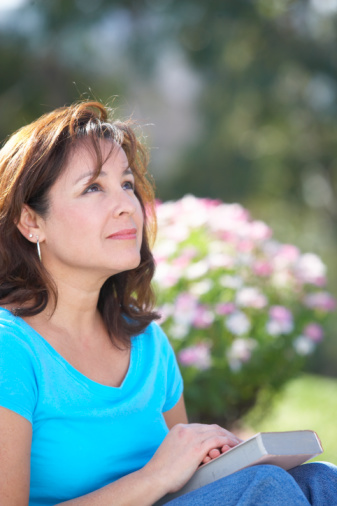 Richie Thetford				                                                              www.thetfordcountry.com
Lessons Learned
Don’t Forget God
When we encounter trials in life
James 1:3
When He has madea promise
2 Peter 3:4-5
When we encounter temptations
1 Corinthians 10:13
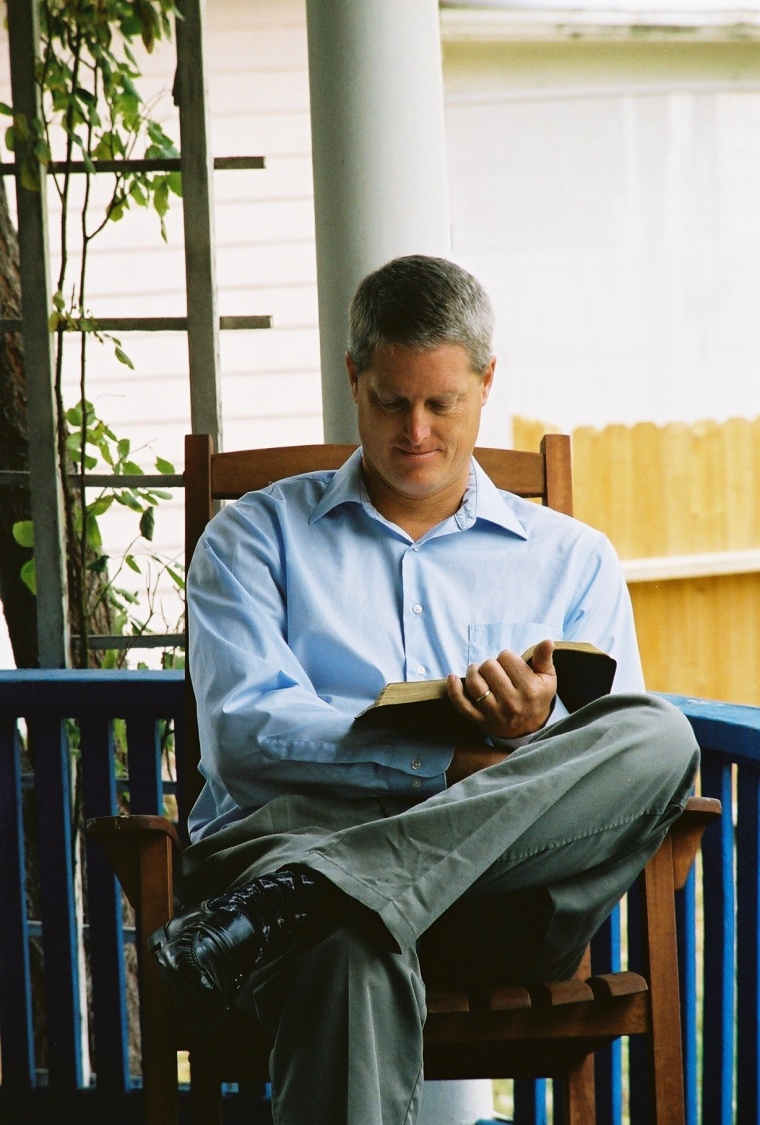 Richie Thetford				                                                              www.thetfordcountry.com
An Autobiography of Life
(1 Corinthians 10:13)

Chapter ONE
I walk down the street.  There is a deep hole in the sidewalk.  I fall in.  I am lost ... I am hopeless.  It isn’t my fault.  It takes forever to find a way out.
Chapter TWO
I walk down the same street.  There is a deep hole in the sidewalk.  I pretend I don’t see it.  I fall in again.  I can’t believe I am in the same place.  But, it is not my fault.  It still takes a long time to get out.
Chapter THREE
I walk down the same street.  There is a deep hole in the sidewalk.  I see it is there.  I still fall in ... it is a habit.  My eyes are open, I know where I am.  It is my fault.  I get out immediately.
Chapter FOUR
I walk down the same street.  There is a deep hole in the sidewalk.I walk around it.
Chapter FIVE
I walk down another street.
Lessons Learned
A Child of God CAN Fall From Grace
1 Corinthians 10:12
2 Peter 2:20
Romans 11:22
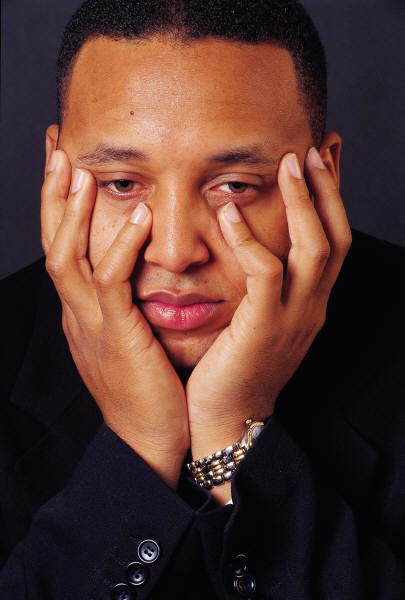 Richie Thetford				                                                              www.thetfordcountry.com
Lessons Learned
Pride Leads to Destruction
Proverbs 11:2
Proverbs 16:18
Proverbs 29:23
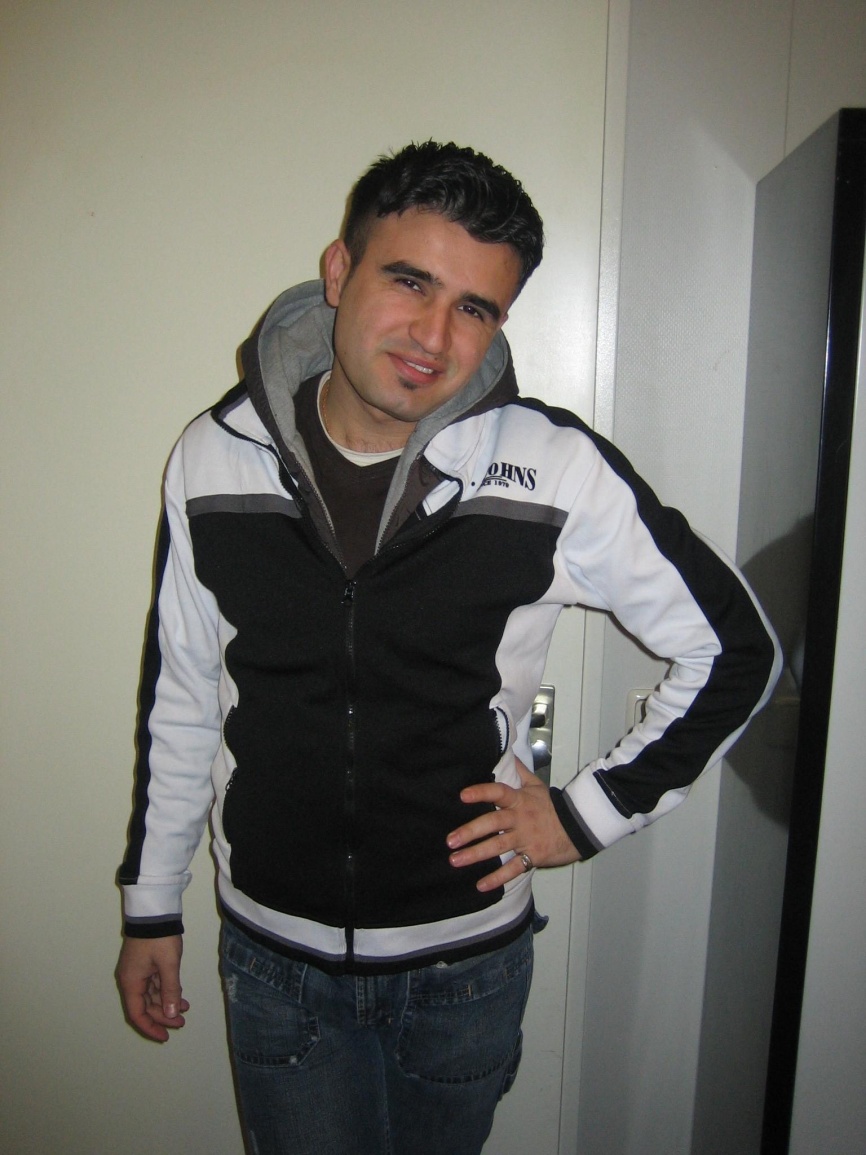 Richie Thetford				                                                              www.thetfordcountry.com
Lessons Learned
Remain Loyalto the End!
1 Corinthians 15:58
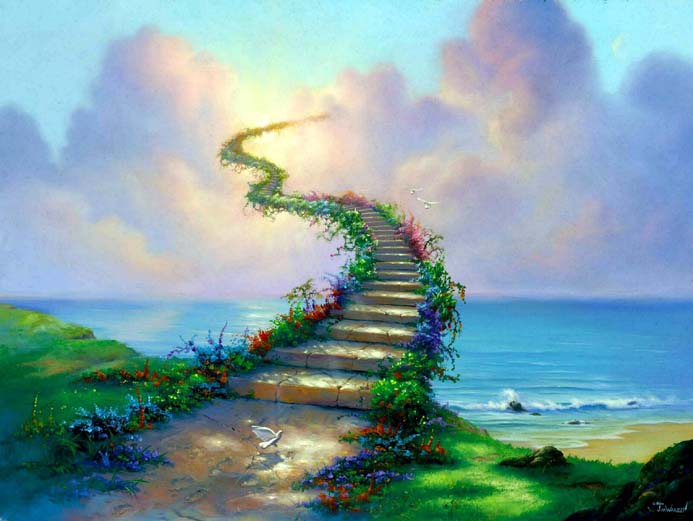 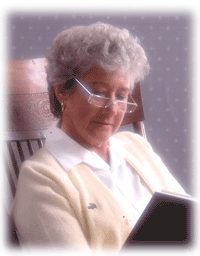 Matthew 7:13-14
Richie Thetford				                                                              www.thetfordcountry.com